Figure 3. Quantitative 2D-maps of metabolic activity in the intraparietal sulcus (IPs). (a) Postero-lateral view of the ...
Cereb Cortex, Volume 19, Issue 3, March 2009, Pages 624–639, https://doi.org/10.1093/cercor/bhn116
The content of this slide may be subject to copyright: please see the slide notes for details.
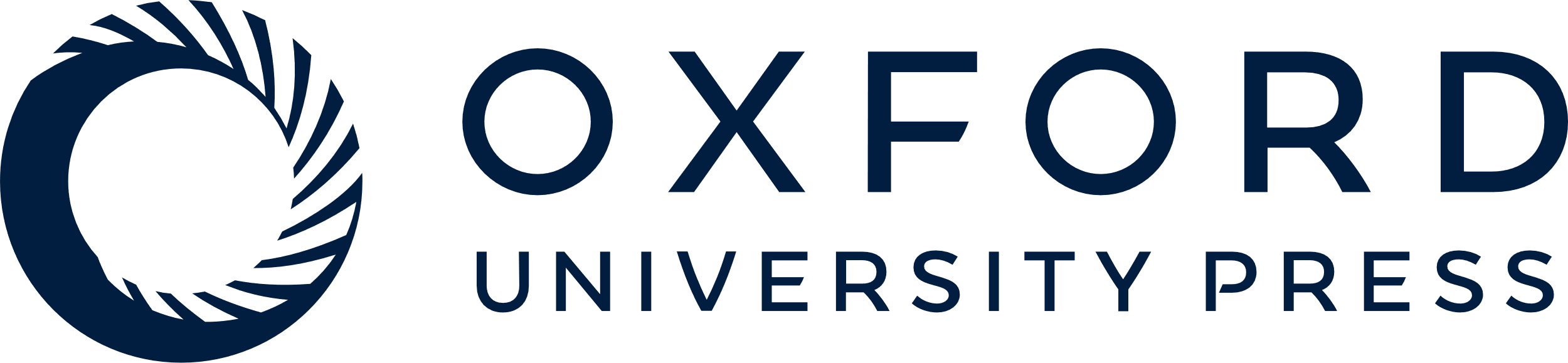 [Speaker Notes: Figure 3. Quantitative 2D-maps of metabolic activity in the intraparietal sulcus (IPs). (a) Postero-lateral view of the partially dissected left hemisphere of a monkey brain. The IPL was cut away at the level of the posterior crown of the IPs, the occipital lobe was also cut away at the level of the fundus of POs and Ls, and the IPs was unfolded. Dotted black line depicts the fundus of the sulcus. Shaded area represents the reconstructed medial (upper) and lateral (lower) banks of the cortex. (b) Schematic illustration of the geometrically normalized reconstructed cortical field. Black lines correspond to surface landmarks, solid and interrupted white lines correspond to cytoarchitectonically and functionally identified borders, respectively, of the labeled cortical areas. (c) Averaged map from the 2 hemispheres of the Cm monkey, Cm. (d) Averaged map from the left hemispheres of the 2 execution monkeys, El (ipsi). (e) Averaged map from the right hemispheres (contralateral to the moving forelimb) of the same monkeys, Er (contra). (f) Averaged map from the left hemispheres of the 3 observation monkeys, Ol. (g) Averaged map from the right hemispheres of the 3 observation monkeys, Or. Other conventions as in Figure 2.


Unless provided in the caption above, the following copyright applies to the content of this slide: © The Author 2008. Published by Oxford University Press. All rights reserved. For permissions, please e-mail: journals.permissions@oxfordjournals.org]